5 - Fraction quotient et opérations sur les fractions
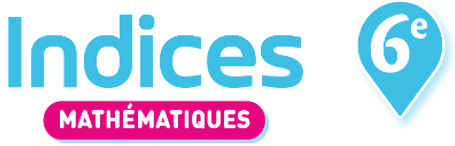 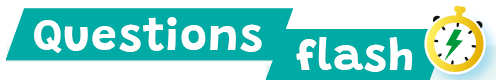 Proportions et pourcentages
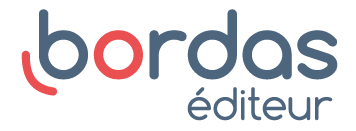